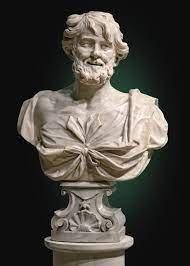 DémocriteD'abdère
460 av. J.-C. à  370 av. J.-C.
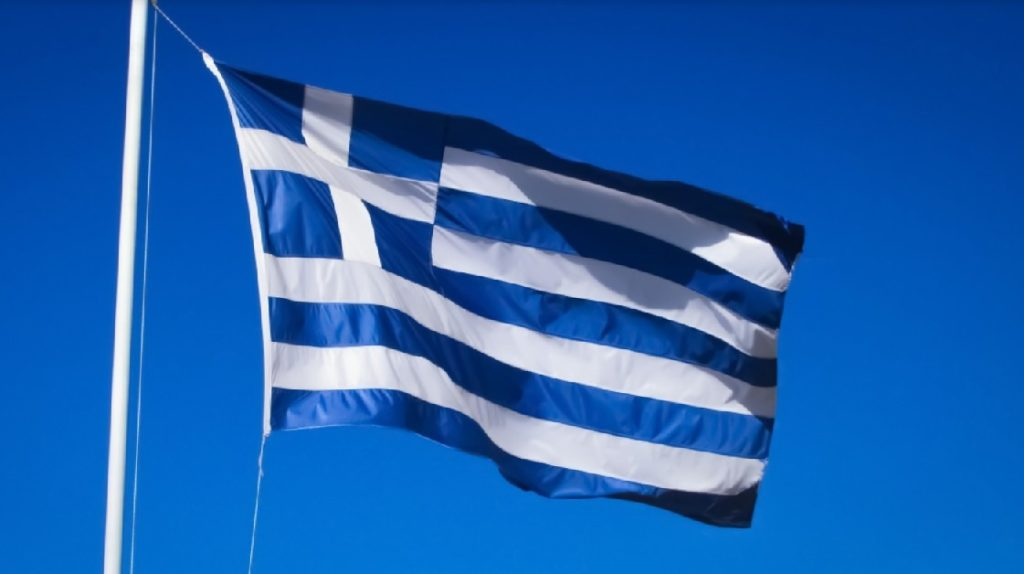 abdère,grèce
Découverte: atomes